Лекарственные растения Кузбасса
Галдина Наталья Николаевна
Воспитатель МБДОУ «Детский сад №37 «Искорка»
Расширять знания  старших дошкольников о лекарственных  растениях нашей местности, о пользе и применении  их в жизни человека. Воспитывать любовь к родному краю. Формировать умение и желание активно беречь и защищать природу.
Обожжёт без огня 
И тебя и меня,
 А живёт у плетня.
Крапива
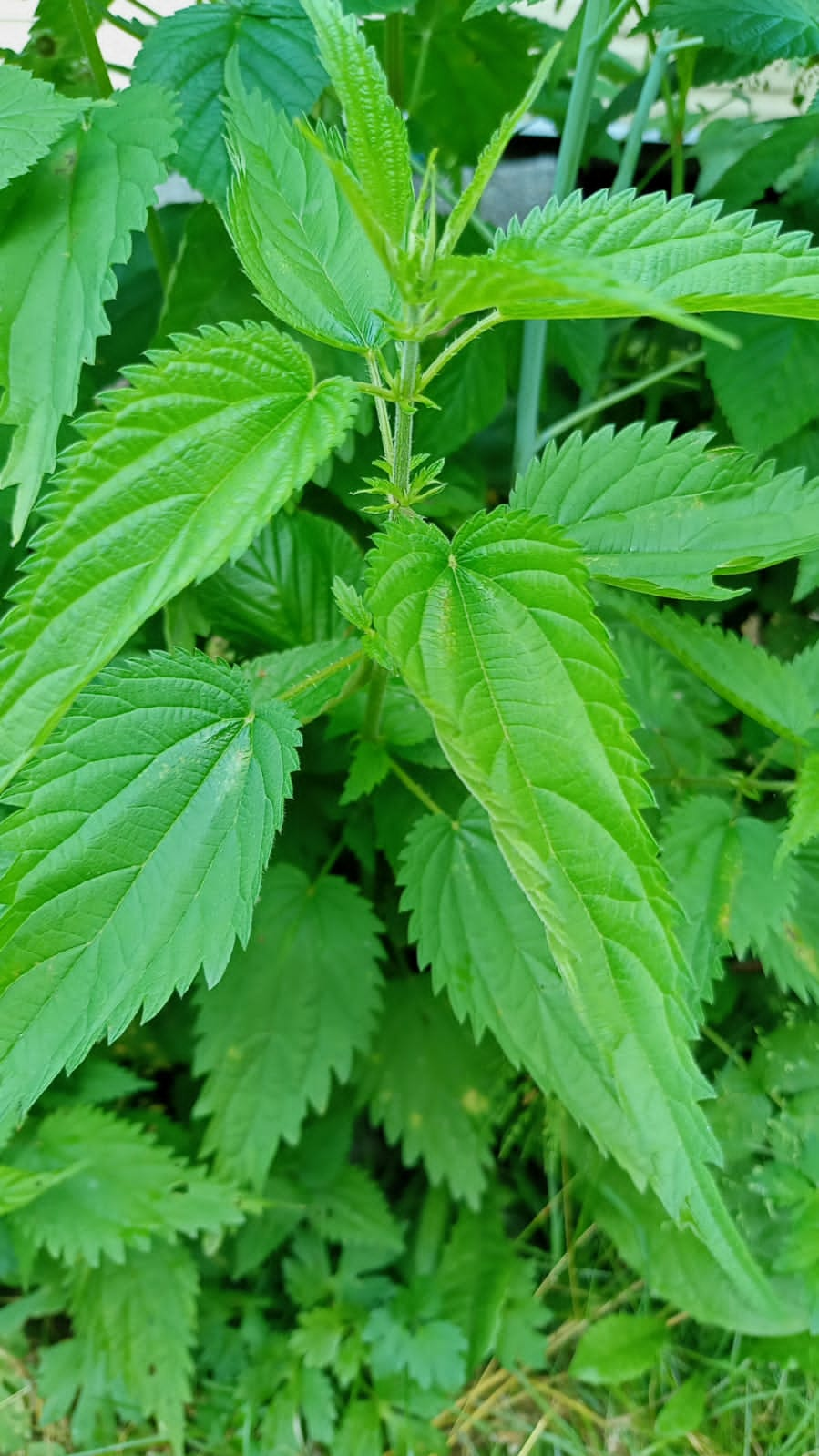 Стоят в поле сестрички: Жёлтый глазок, 
Белые реснички
Ромашка
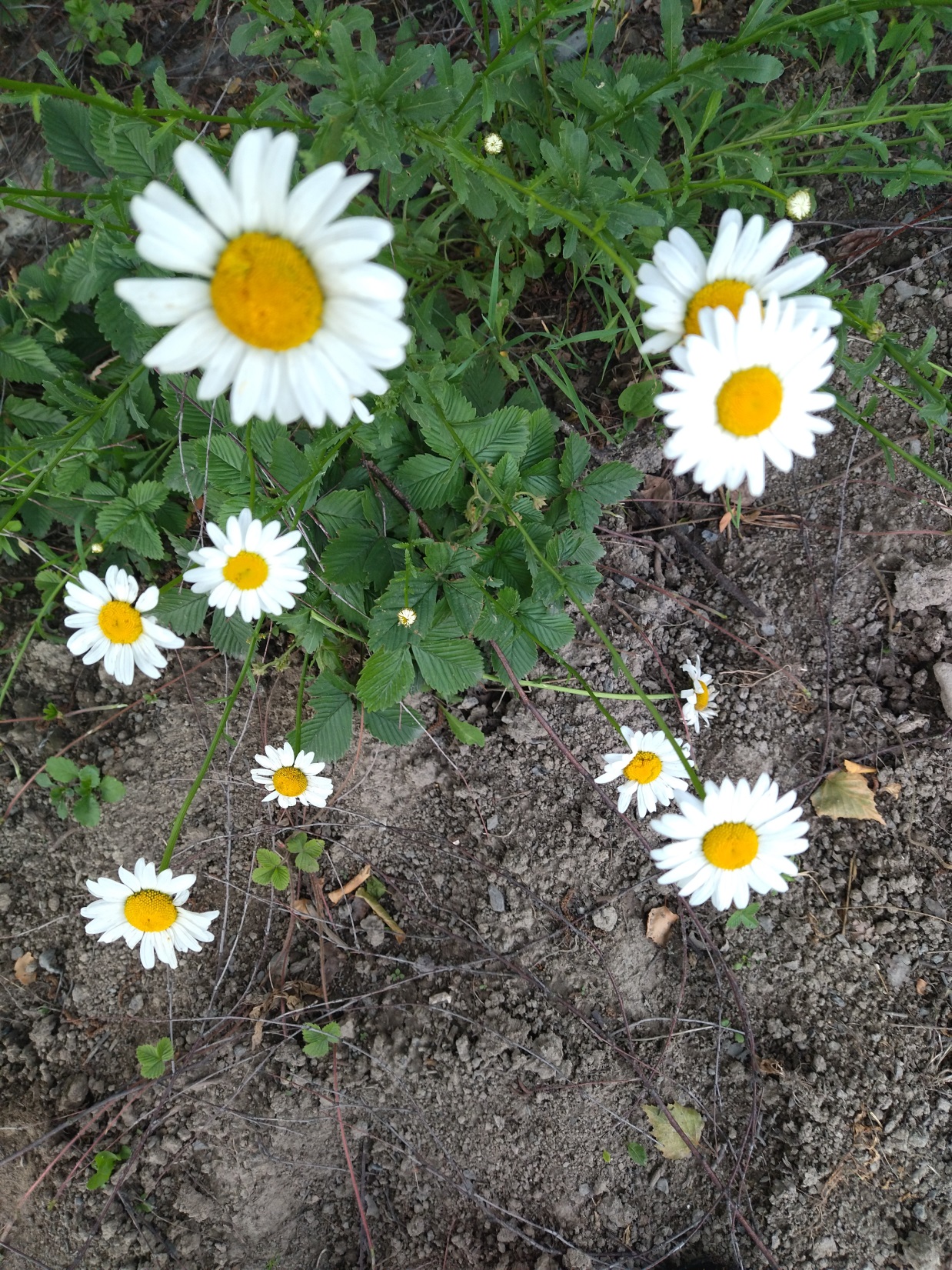 Вдоль дорожек его встретишь,Ранки, ссадины излечишь,Сорвешь листочек осторожно.Кто нас излечит?
Подорожник
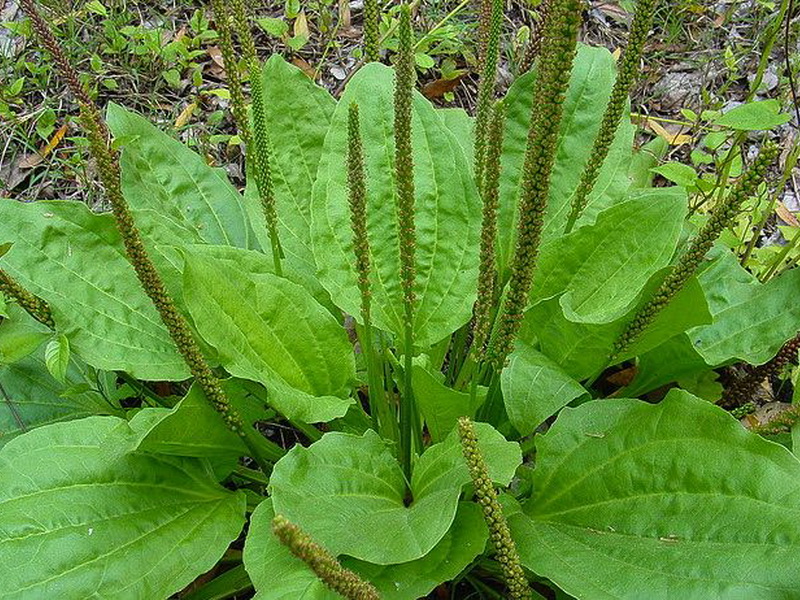 Листик тот как руки мамы Тёплый, мягкий, первый самый, Повернёшь – холодный гладкий, 
Нет здесь никакой загадки!
Мать-и-мачеха
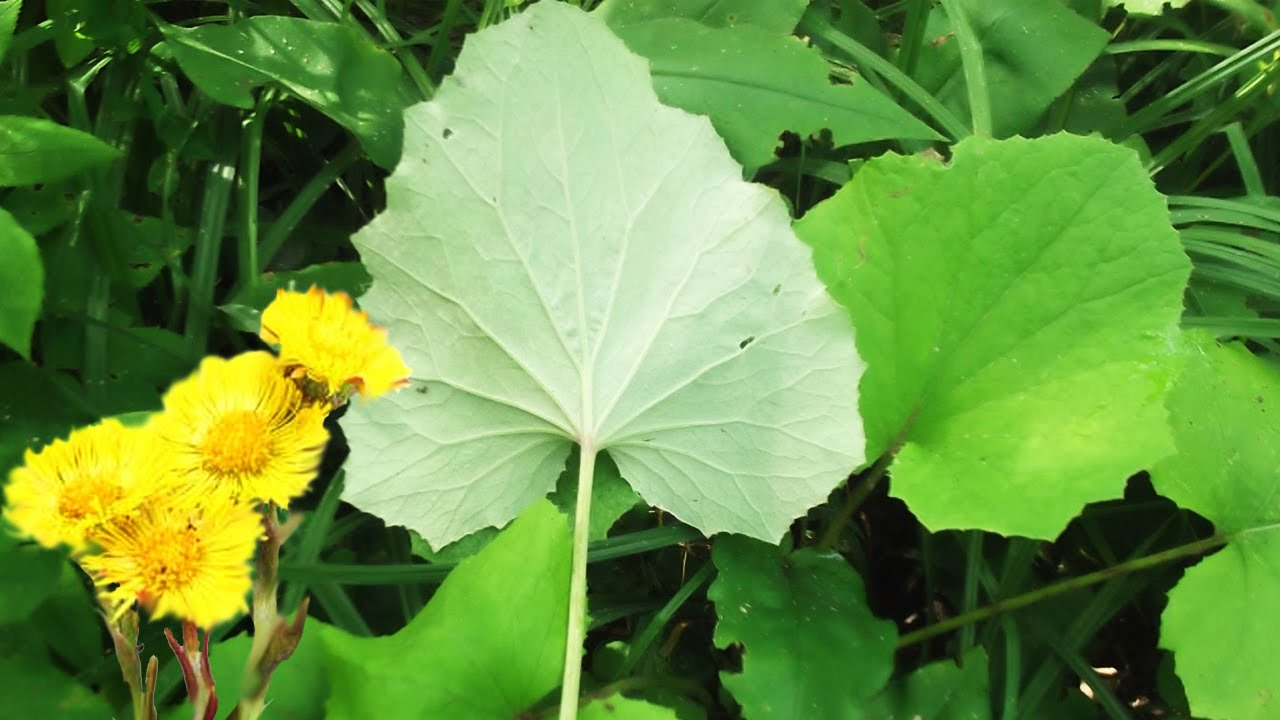 Я кустарником расту, 
Цветом розовым цвету. 
У меня красны плоды,
 А на веточках – шипы. 
Плоды летом собирают
 И сухими сохраняют, 
Чтоб потом их заварить 
И отвар целебный пить
Шиповник
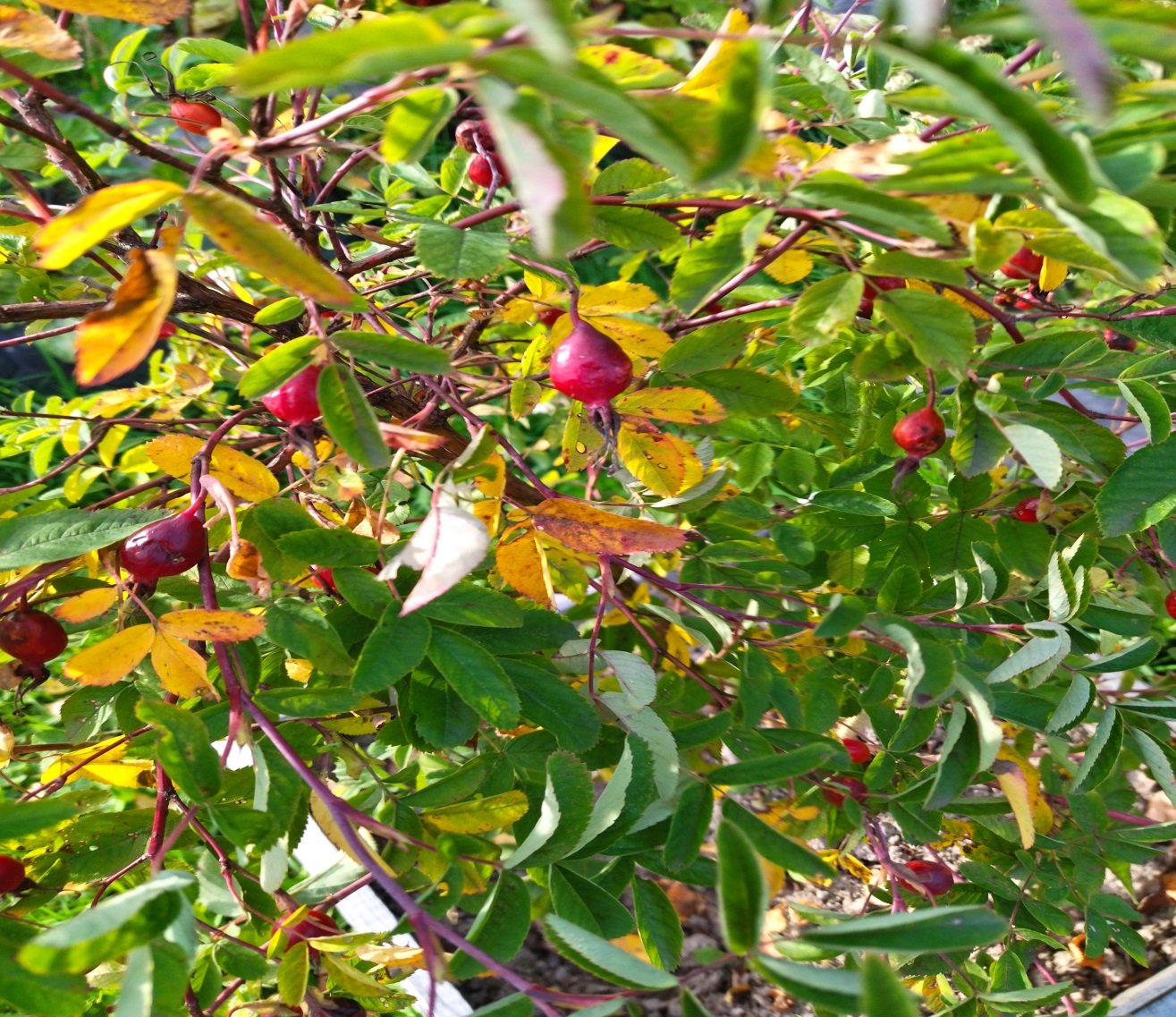 Если что-то заболит,Даже зверь не устоит.С какой же травкой пить настой?С чудо-травкой...
Зверобой
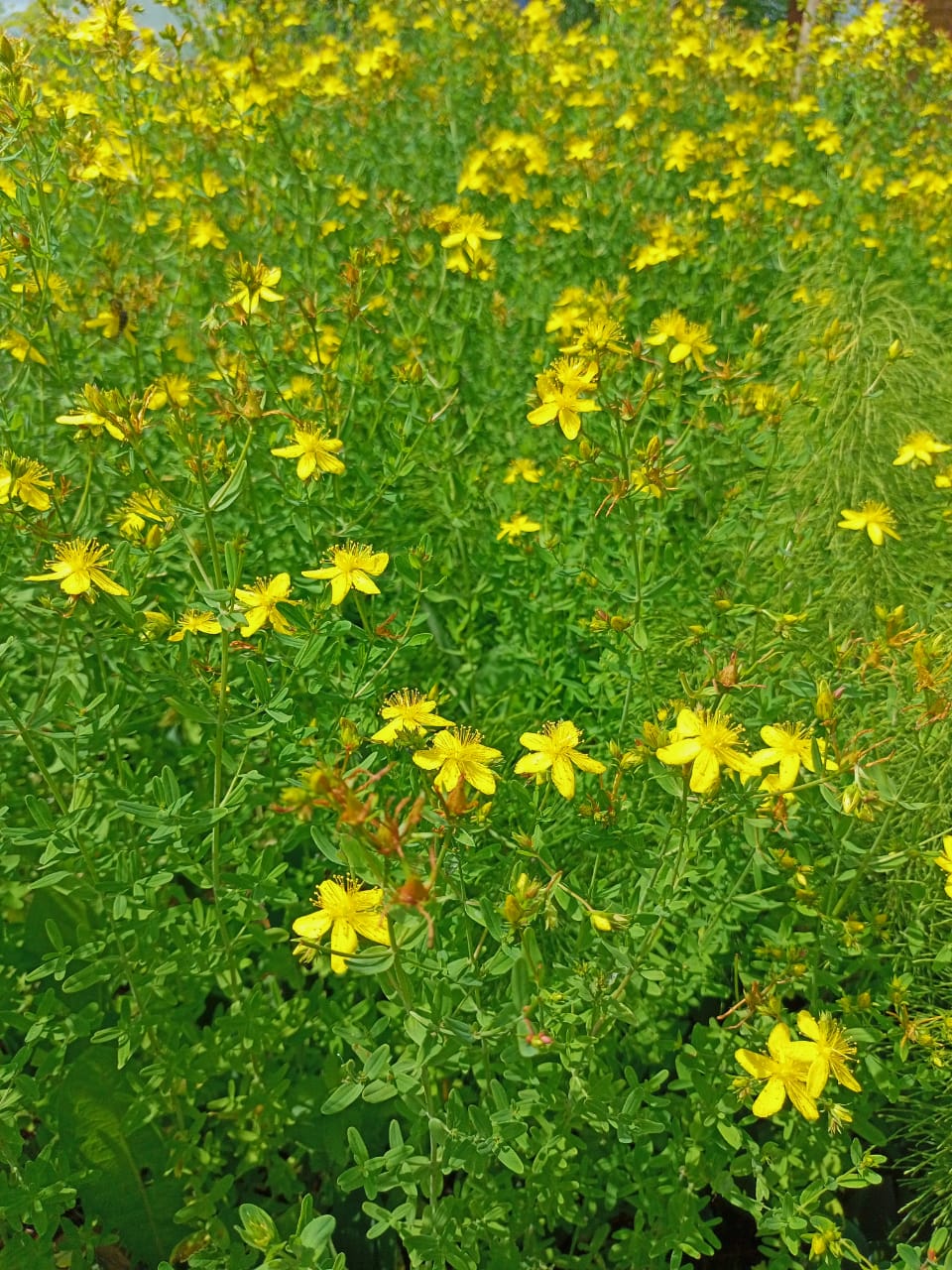 Какое растение используют   при боли в горле?
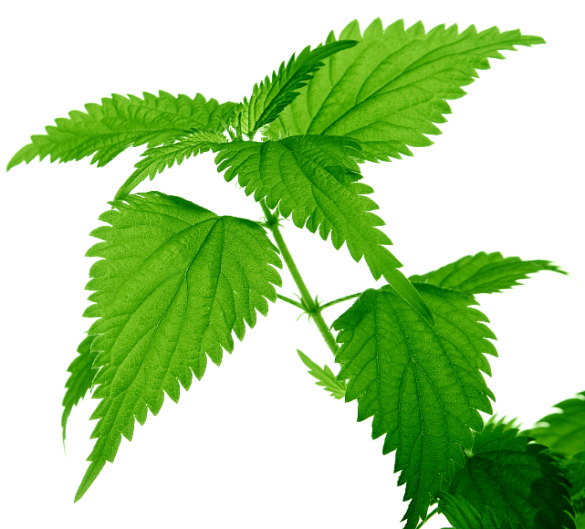 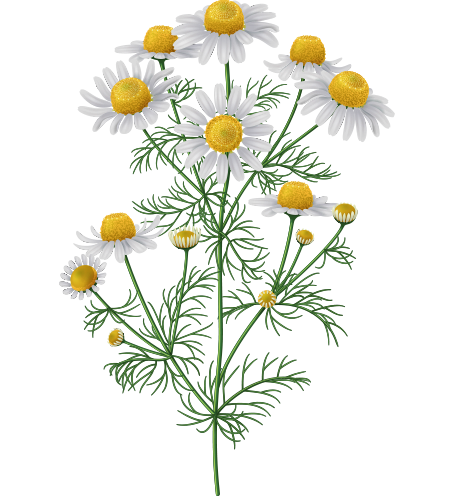 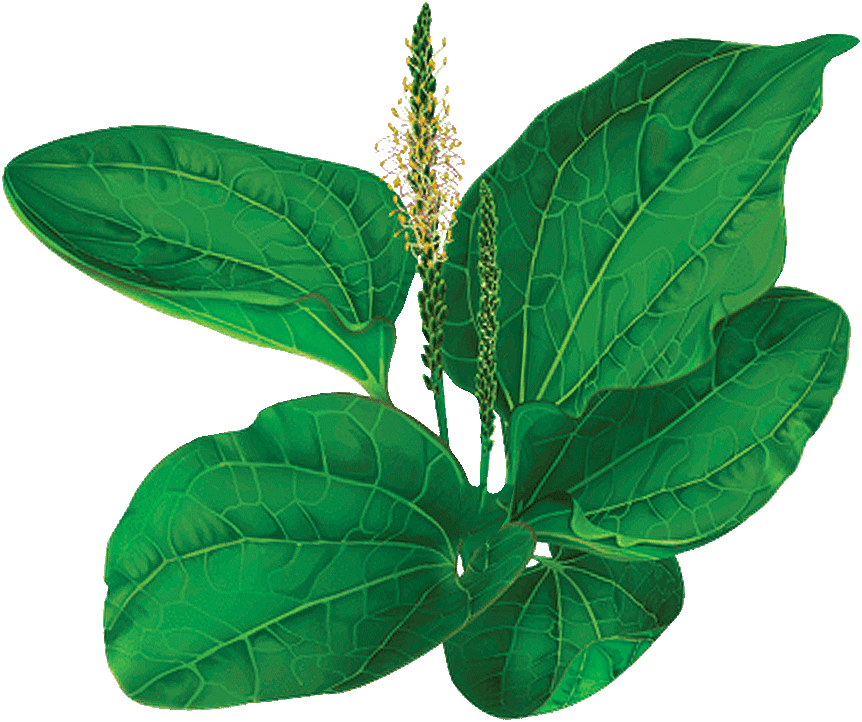 Какое из этих растений  используют при лечении  кашля?
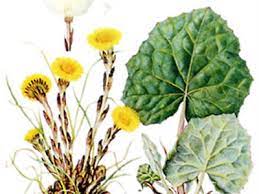 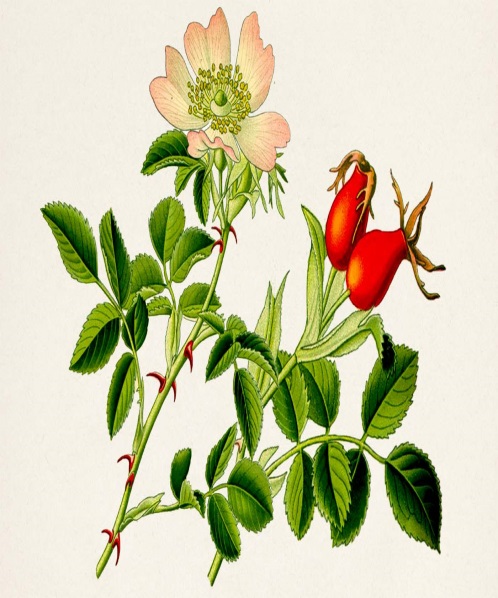 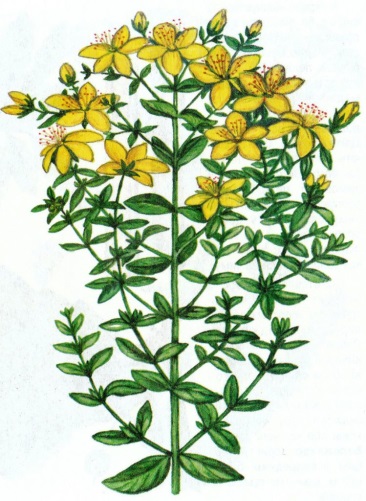 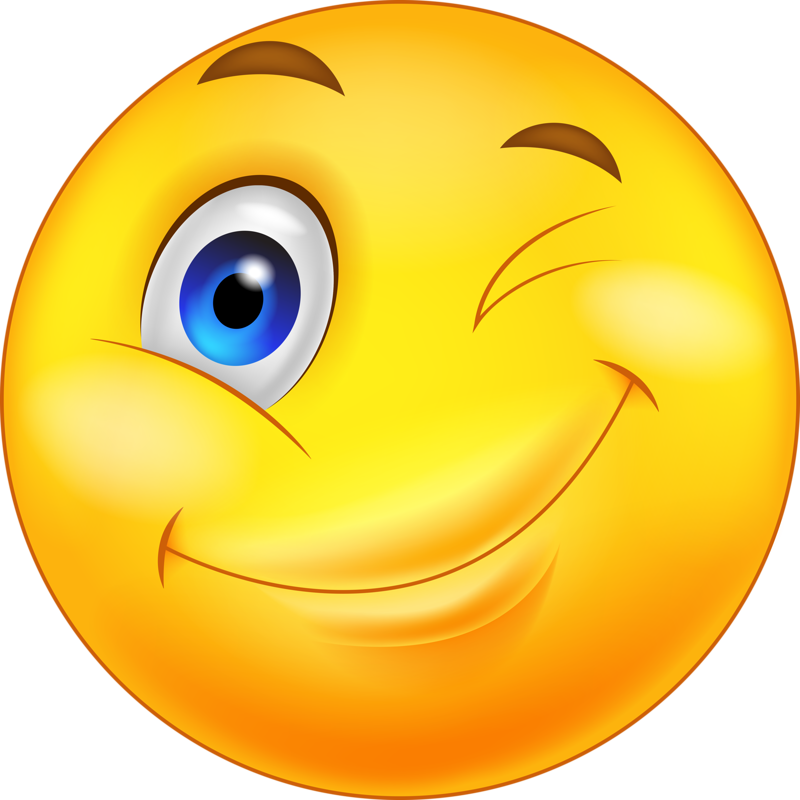 Молодец!